Logo here
TITLE
Le Rouge et Le Noir - Stendhal
Etude composée des chapitres XXV à XXIX
Subtitle
Date
Comment Stendhal fait la satire du Clergé à travers une vision inquiétante du séminaire ?
nI- La vision inquiétante du séminaire  II-Les étapes de l’évolution de Julien: un douloureux apprentissageIII- La critique sociale la satire du Clergé
I- La vision inquiétante du séminaire
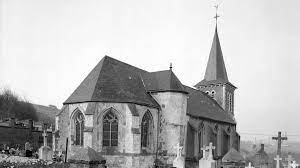 1) Un endroit sacré
Croix: symbole religieux
Champs lexical de la religion
Vision paradoxale
3
I- La vision inquiétante du séminaire
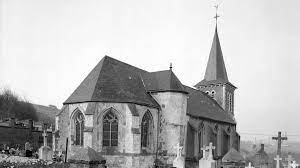 2) Un lieu lugubre
Lieu d’enfermement et donc de solitude
Lieu sombre et en ruine 
Impression d'une maison hantée 

 Le séminaire est un lieu privé de vie, austère et froid (même croix en fer et pas en bois)
4
I- La vision inquiétante du séminaire
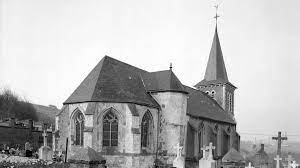 3) Une apparition inquiétante
Sentiment de peur devant l’homme
Portrait moral qui déshumanise l’homme
Opinion négative de l’auteur portée sur la religion

 Il semble que la religion et la vie religieuse aient transformé cet homme.
5
II-Les étapes de l’évolution de Julien: un douloureux apprentissage
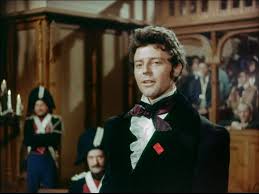 1) Solitude et rejet de la part des autres
Le Rouge et Le Noir - Claude Autant-Lara, 1954
Malgré efforts stratégiques de Julien, efforts d’habilité tombent à     plat 
Individu seul face au groupe > Singularité du personnage 
reproche son indépendance d’esprit, son refus de se soumettre au conformisme ambiant
-soumis au regard des autres
6
II-Les étapes de l’évolution de Julien: un douloureux apprentissage
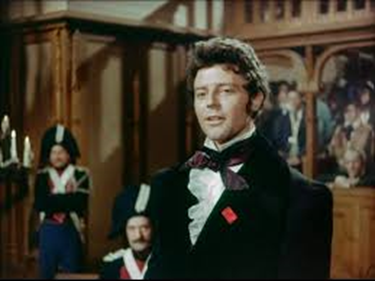 2) Une prise de conscience
Le Rouge et Le Noir - Claude Autant-Lara, 1954
soudaineté de sa réaction
réaction énergique > volonté lucide d’analyser la situation   
changement radical > jeu de l’hypocrisie triomphante
thématique du regard
soumission aux rites 
>>dédoublement de Julien: sous le séminariste applique, se cache un homme qui ne cherche plus qu’à paraître
7
II-Les étapes de l’évolution de Julien: un douloureux apprentissage
3) Caractéristique du roman d’apprentissage
-Constant jugement > examen de conscience
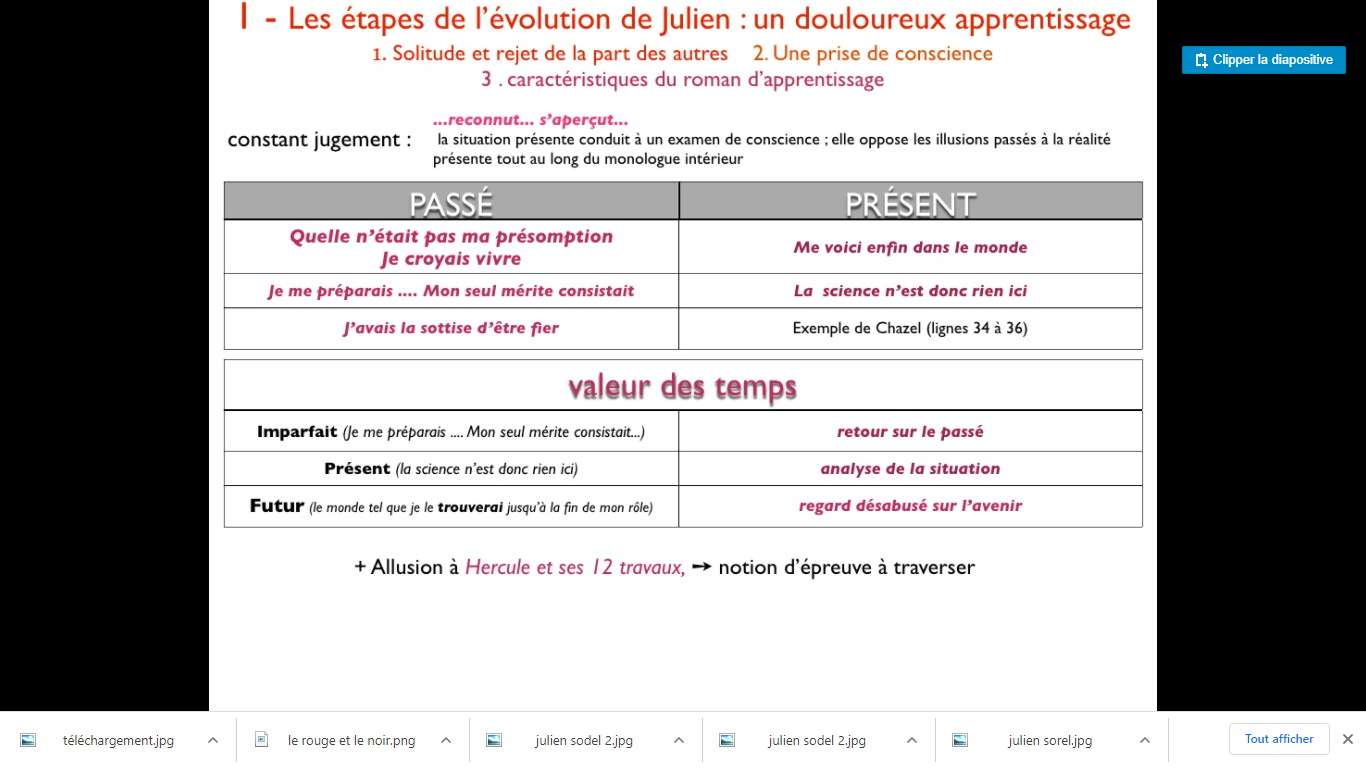 8
III- La critique sociale la satire du Clergé
 Dénonciation du lien entre Clergé et argent     > dénonciation de l’éducation des séminariste Dénonciation du lien entre Clergé et hommes politiques     > auteur semble remplacer Dieu par le gouvernement  Une critique de l’inégalité sociale    > pauvreté des séminaristes  chercher un emploi alimentaire    > complicité entre narrateur et héros  dénonciation du caractère matérialiste des séminaristes    > appartenance à classe défavorisée ne les amène pas à se cultiver et à développer leur esprit critique. D'où une peur vis-à-vis des hommes politiques
9
CONCLUSION
vision amère de la société jugée comme hypocrite et hostile

 une entrée au séminaire de façon péjorative avec sa vision inquiétante

 omniprésence de la religion et de l’étrange avec la notion de lugubre

 passage réaliste

 critique sévère du clergé qui dénonce l'hypocrisie et le matérialisme des religieux